からだ　の　なまえ
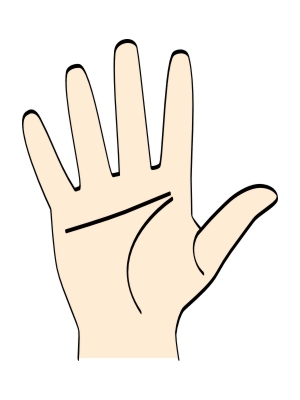 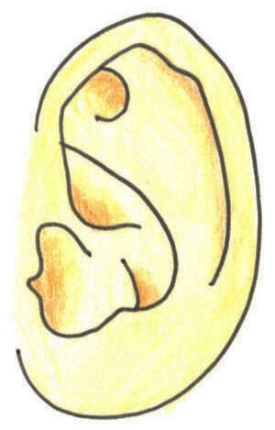 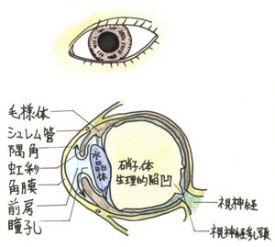 耳
目
○
×
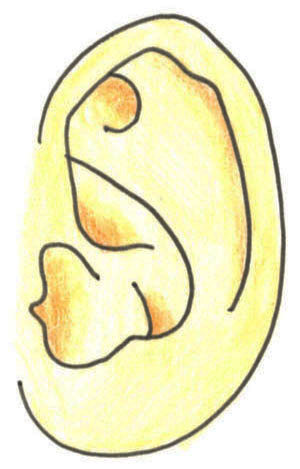 耳
手
○
×
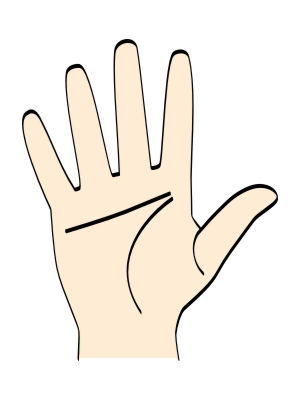 口
手
○
×
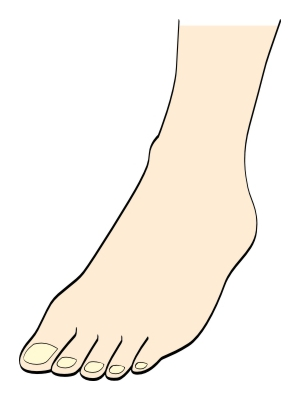 歯
足
○
×
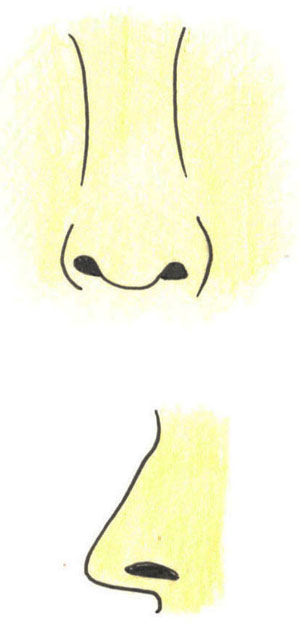 鼻
顔
○
×
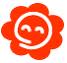 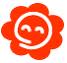 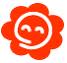 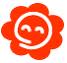 よくできました
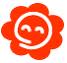 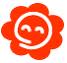 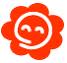 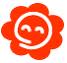